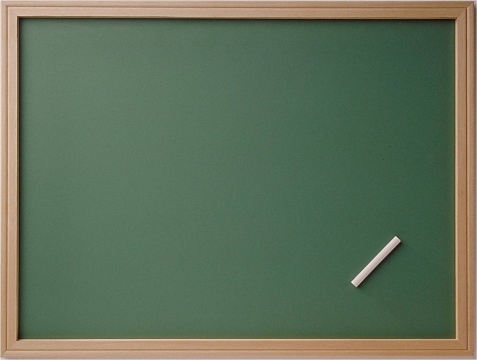 Phrasal verbs:
turn
turn down
turn off
turn into
turn up
turn back
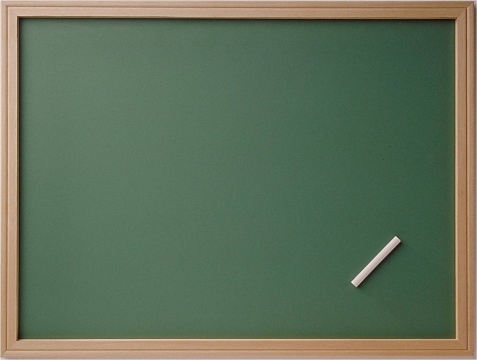 появляться, увеличивать звук
возвращаться
отказаться
выключить
становиться
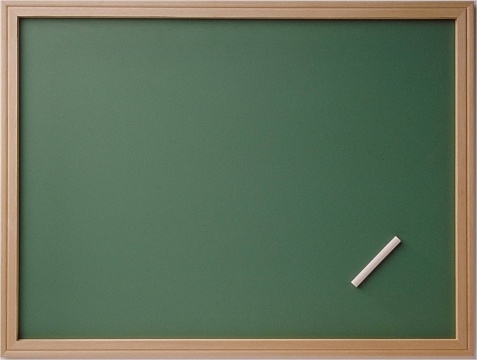 Match the phrasal verbs to their definitions
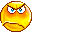 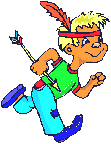 turn back

turn up

turn off

turn into

turn down
refuse
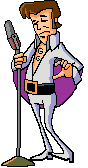 arrive
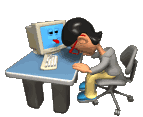 become
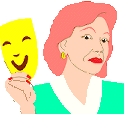 return
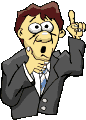 Switch off
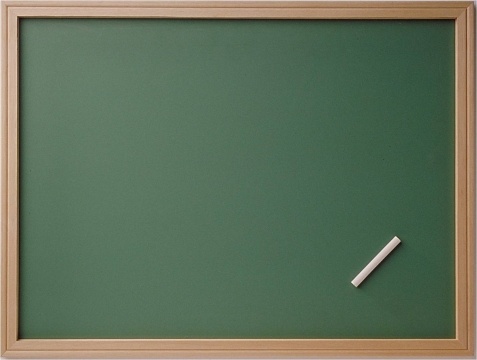 3. Fill in:
into
up
down
back
off
into
1. The quiet little town turns 1)............ a busy cultural center during carnival time. 
2. We’re too far from home; we can’t turn 2)............ to get the camera now!
3. I don’t believe how many people turned 3)............ for the music festival!
4. It’s not a good idea to turn 4)............ their after before you think about it properly..
5. Don’t turn 5)............. the TV, please. I want to watch the parade.
back
up
down
off
3. Fill in:
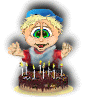 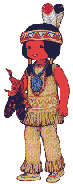 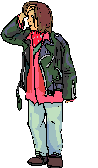 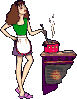 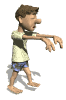 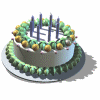 1
2
3
4
5
into/
down
1. Don’t turn 1) ..................... that job, Kate – it’s a great opportunity!
2. She is usually rather quiet, but at carnavals she turns 2) .................... a real party animal!
3. Once I leave my house, I never turn 3) .................... It’s very bad luck, you know.
4. I hope Jessica turns 4) .................... soon.
5. Turn the light 5) ..................... I’ll bring in the birthday cake and candles.
into
/up
back
/off
down/
up
back/
off
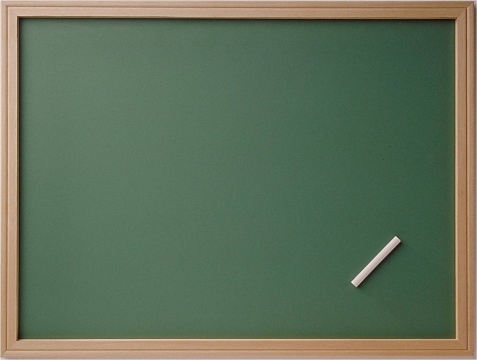